I like children. I teach them at school. Who am I?
I am a teacher.
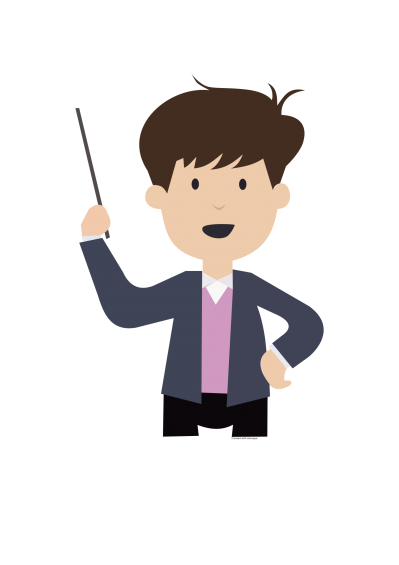 I like animals. I have a big farm. Who am I?
I am a farmer.
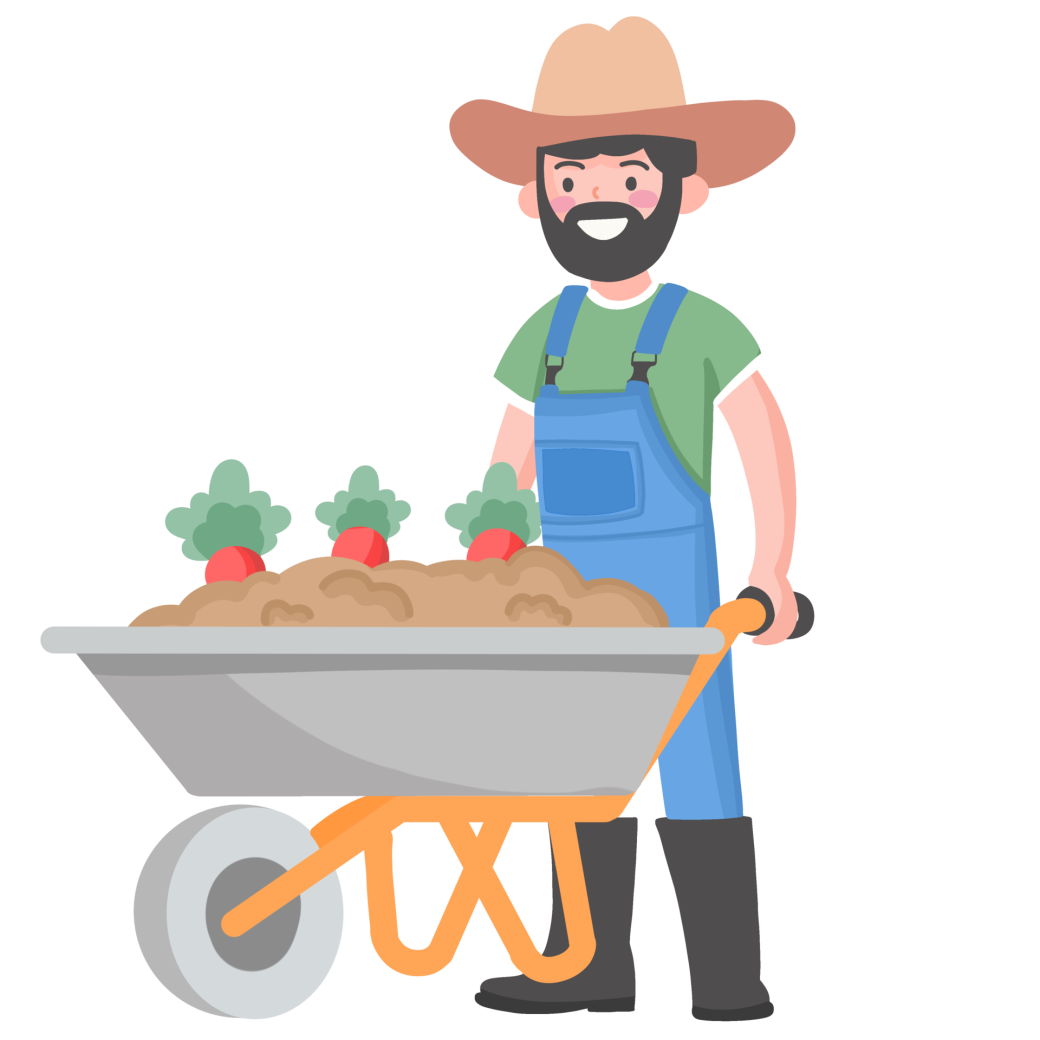 I cook very well. People like to eat my food in a cafe. Who am I?
I am a cook.
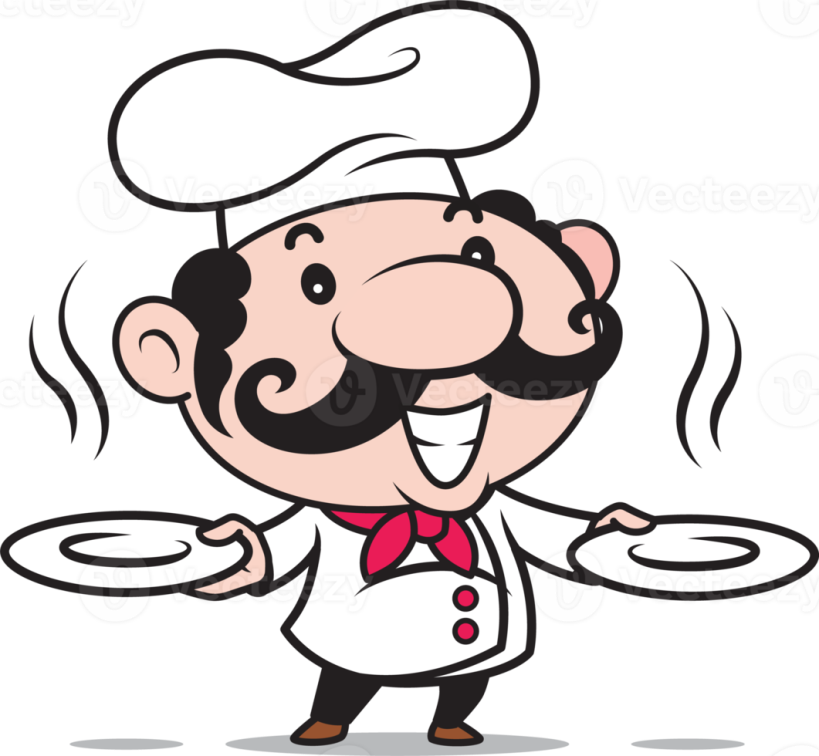 I have books at home. I like to read them. Who am I?
I am a reader.
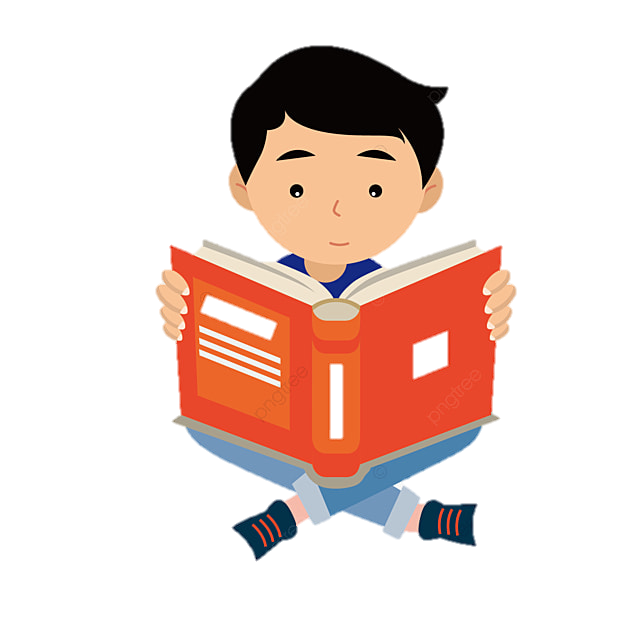 I have a car. It’s new and nice. I like to drive my car. Who am I?
I am a driver.
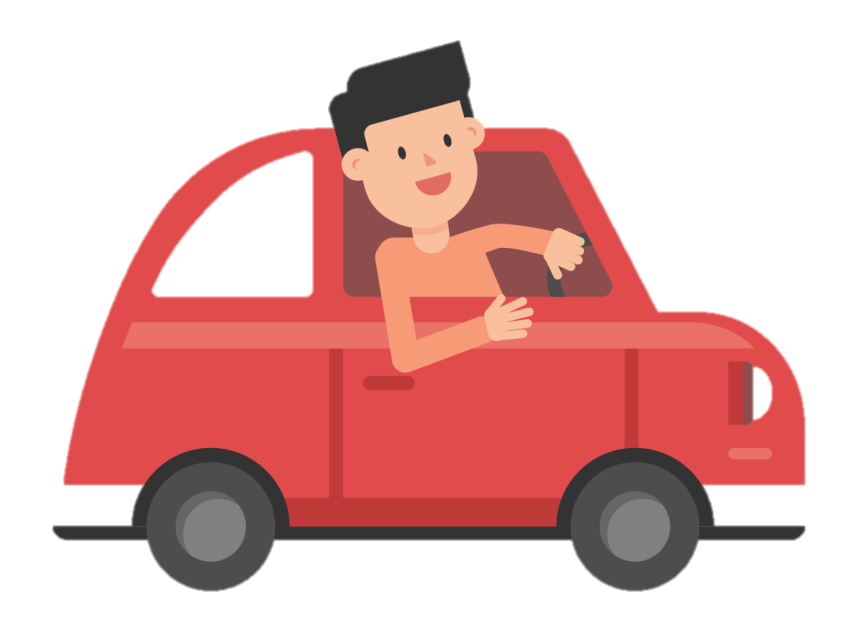 I go to the skating rink in the morning. I like to skate. I can skate very well. Who am I?
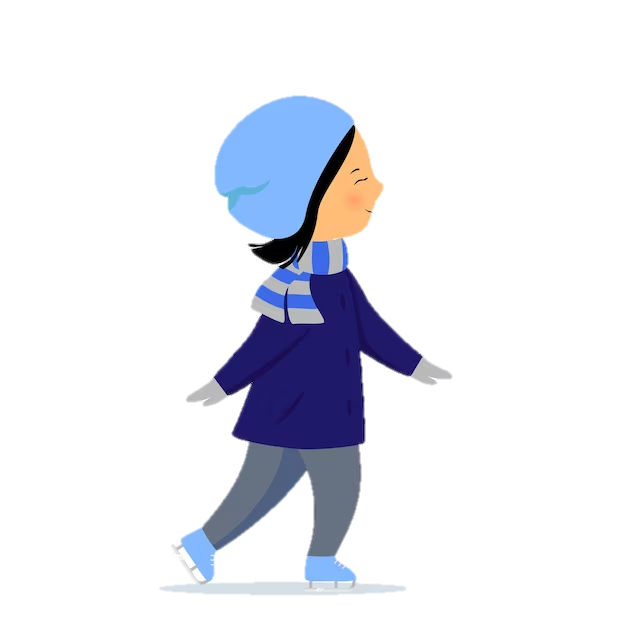 I am a skater.
Тема: Jobs
Цель: повторить названия профессий и деятельности, а также то, как строятся общие вопросы.
Задачи: 
1) повторить названия профессий;
2) повторить, когда мы используем Do/ Does;
3)повторить, как строятся вопросы в английском языке и как на них отвечать.
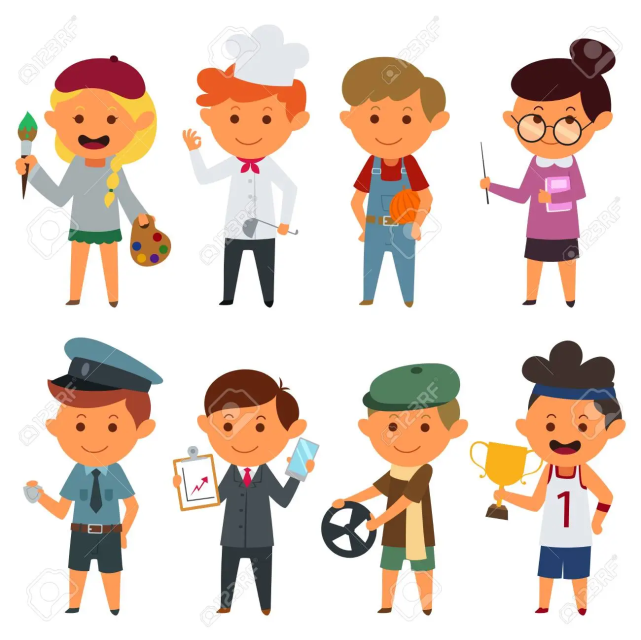 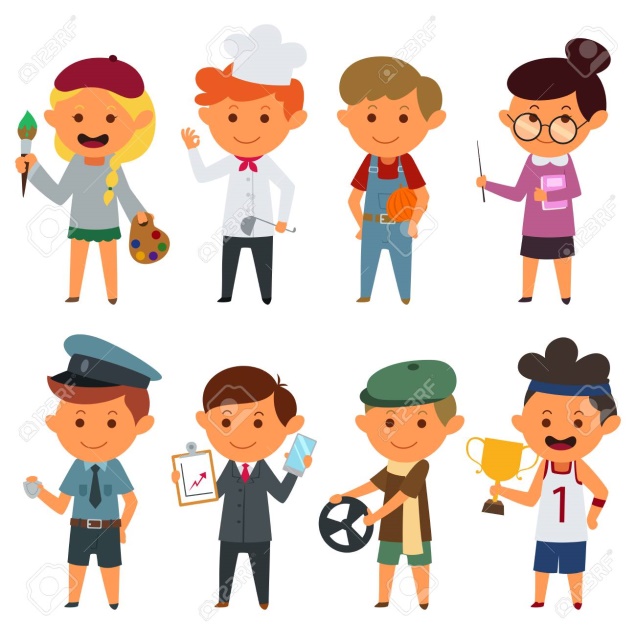 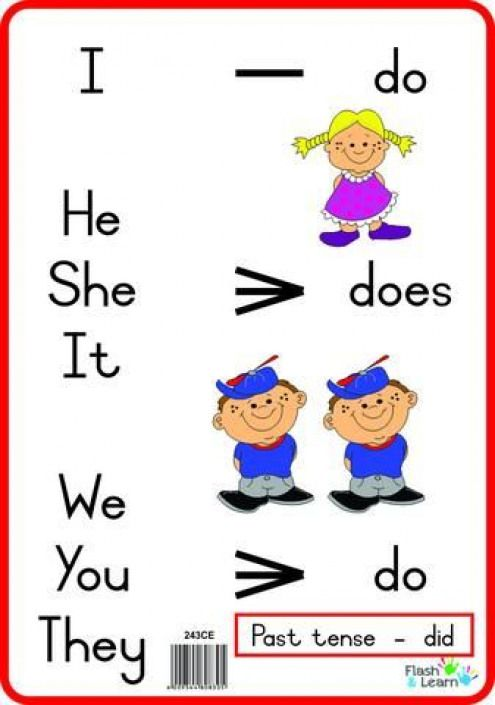 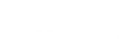 https://wordwall.net/resource/35652972
Are you a doctor?
No, I’m not.
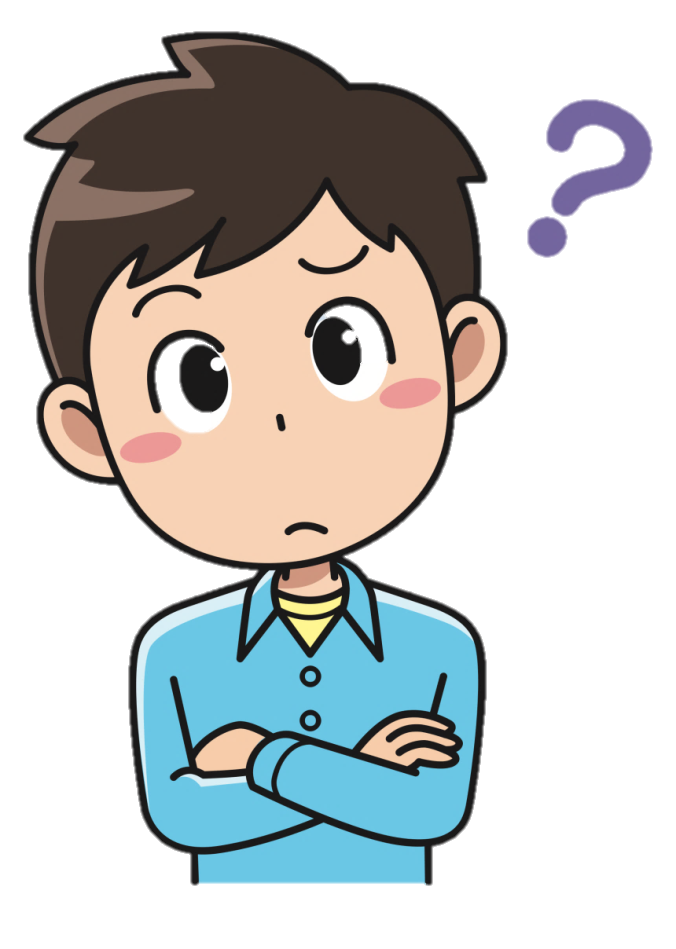 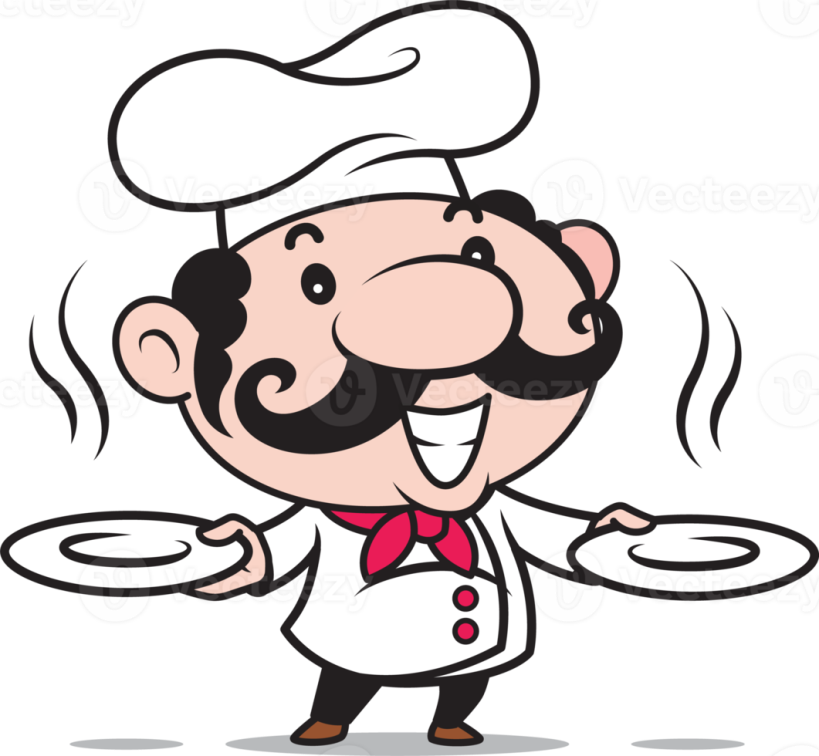 Is she a teacher?
Yes, she is.
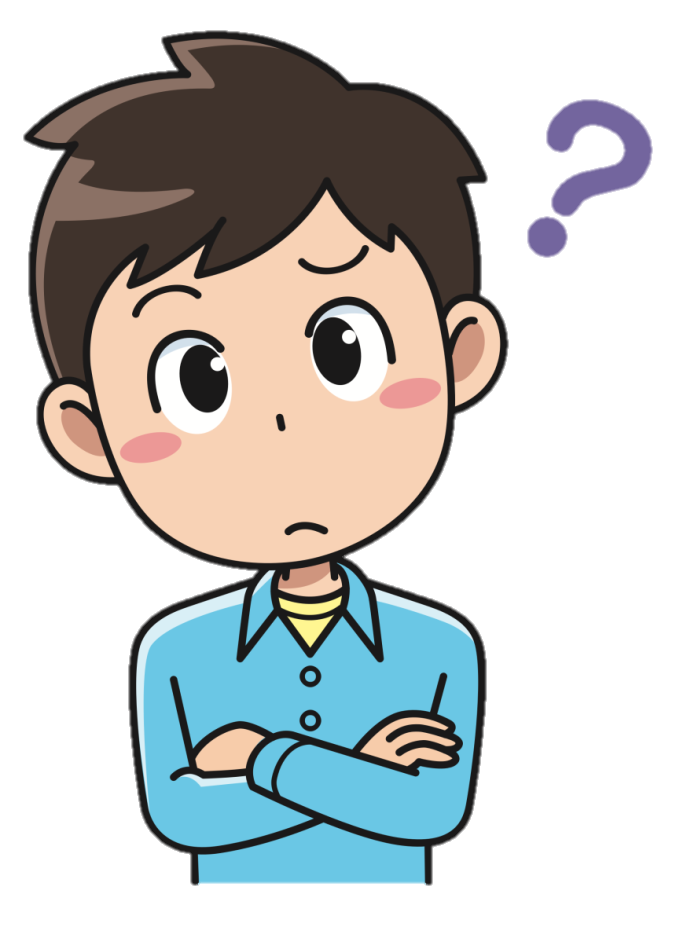 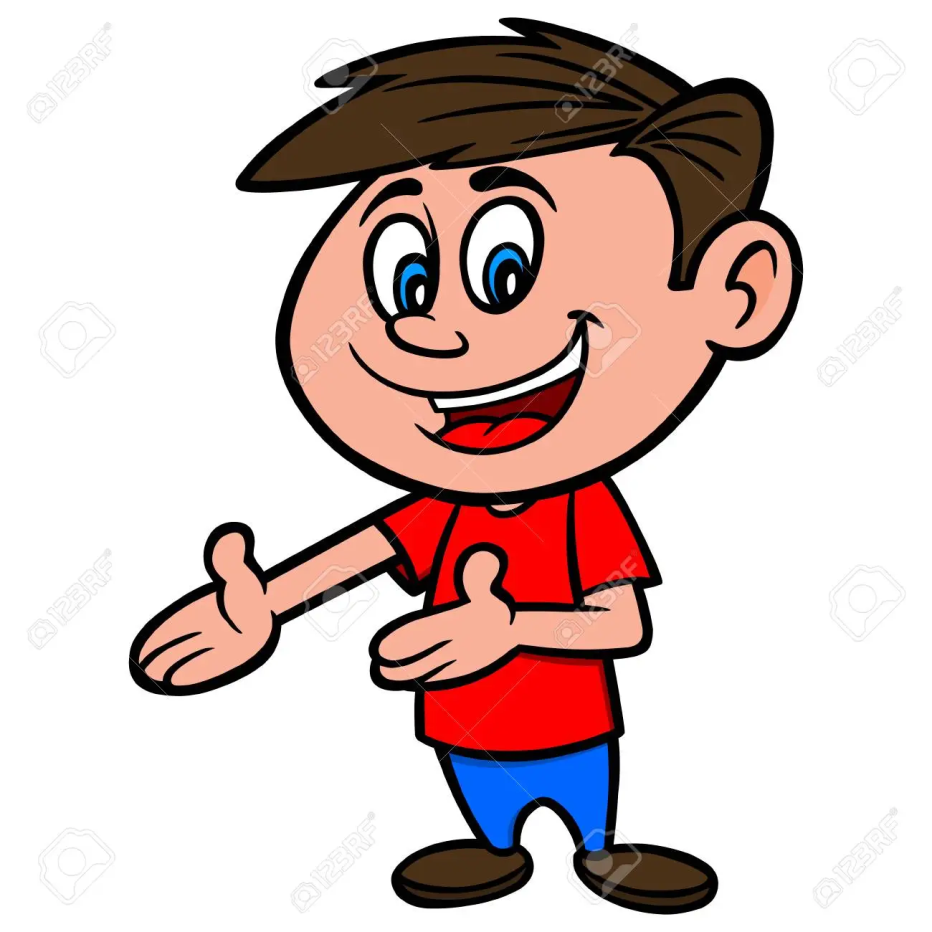 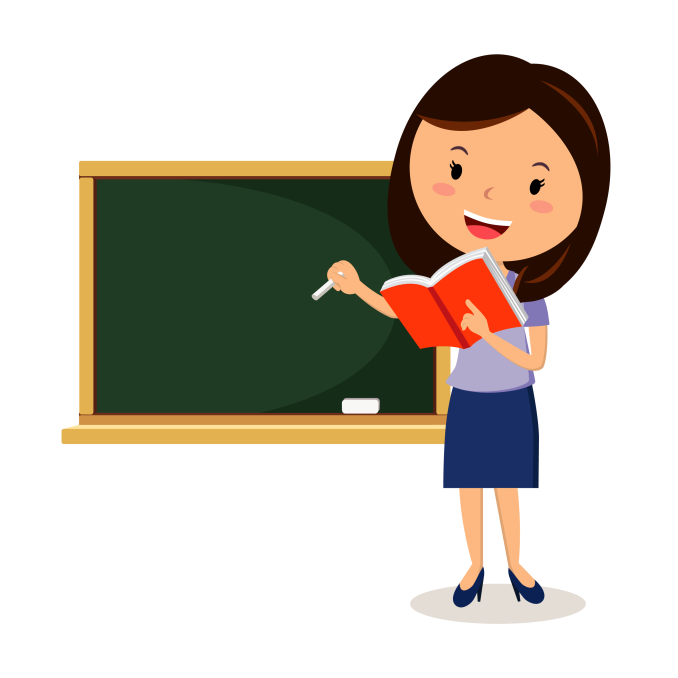 Can your father drive a car?
Yes, he can.
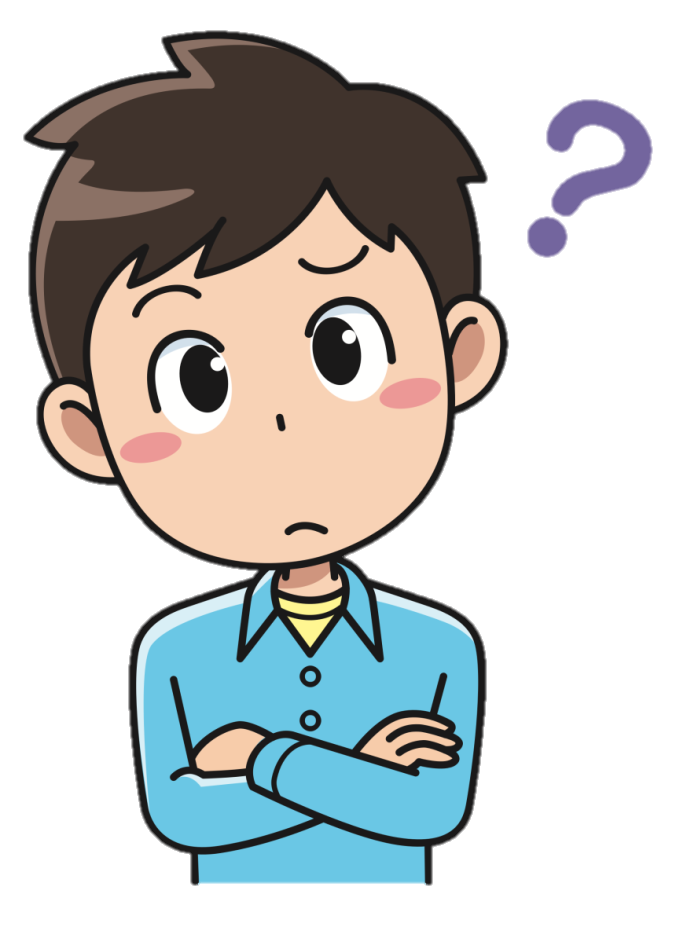 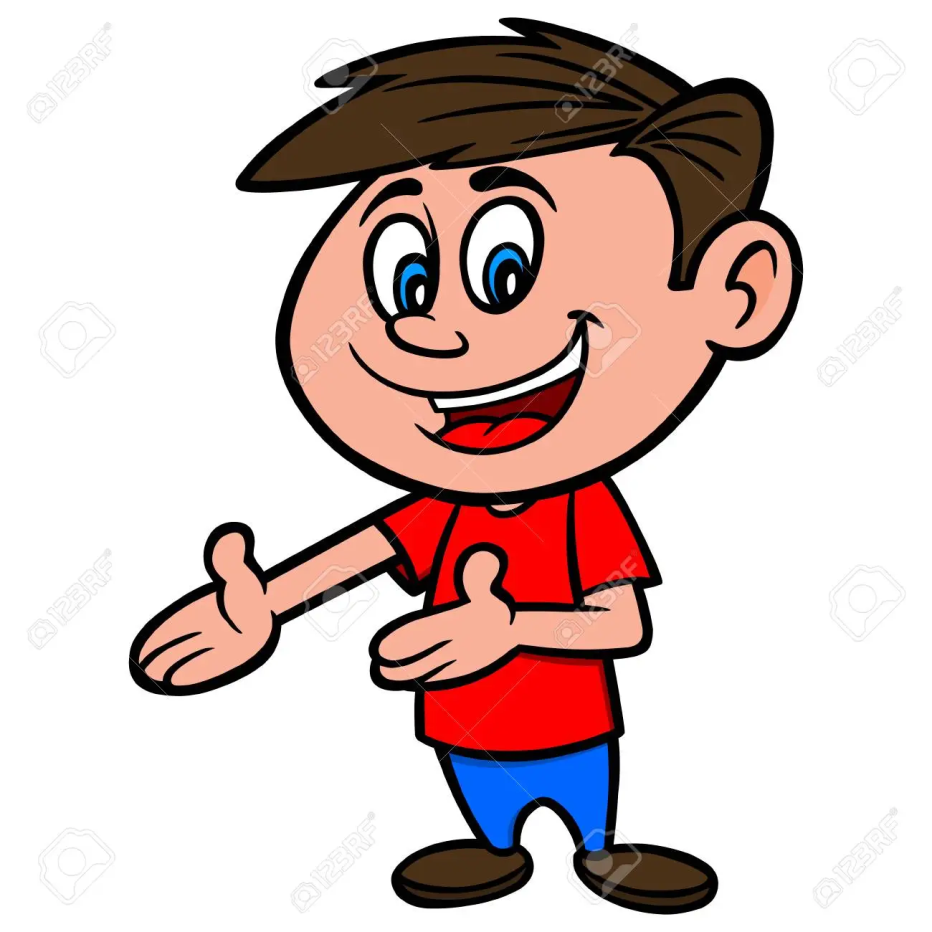 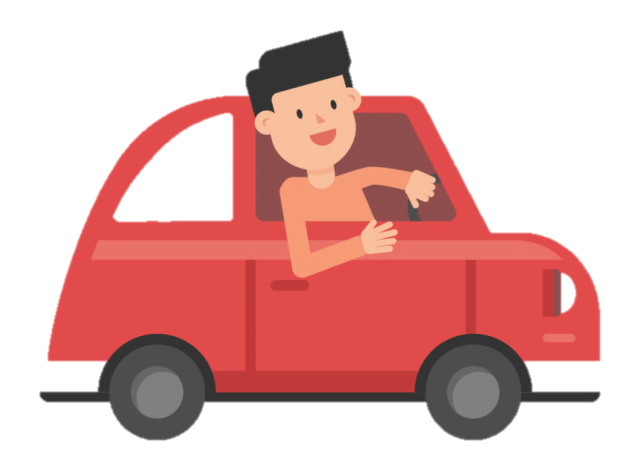 Does she swim?
No, she doesn’t.
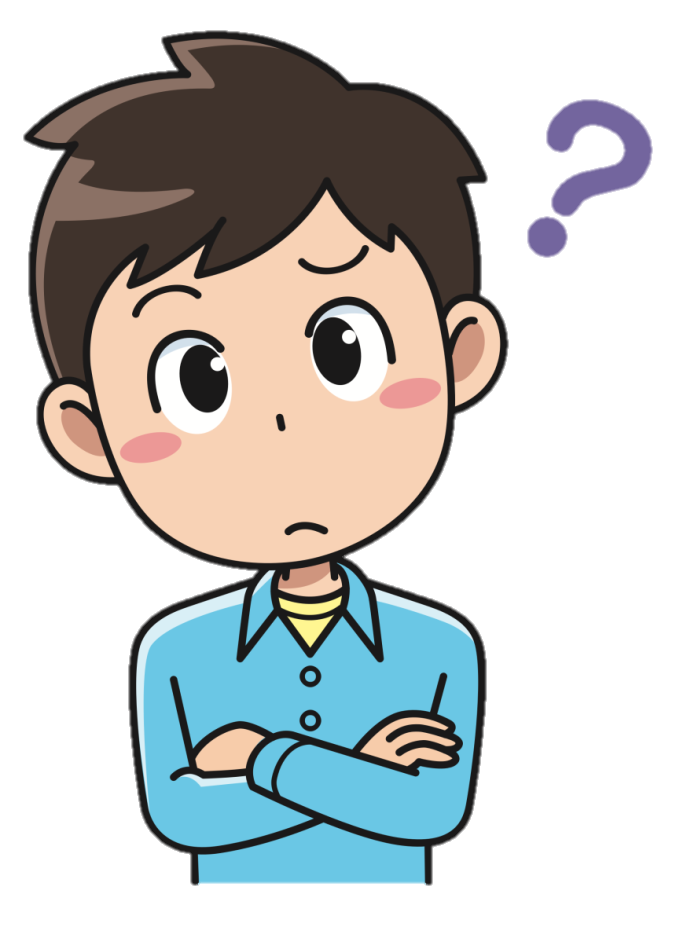 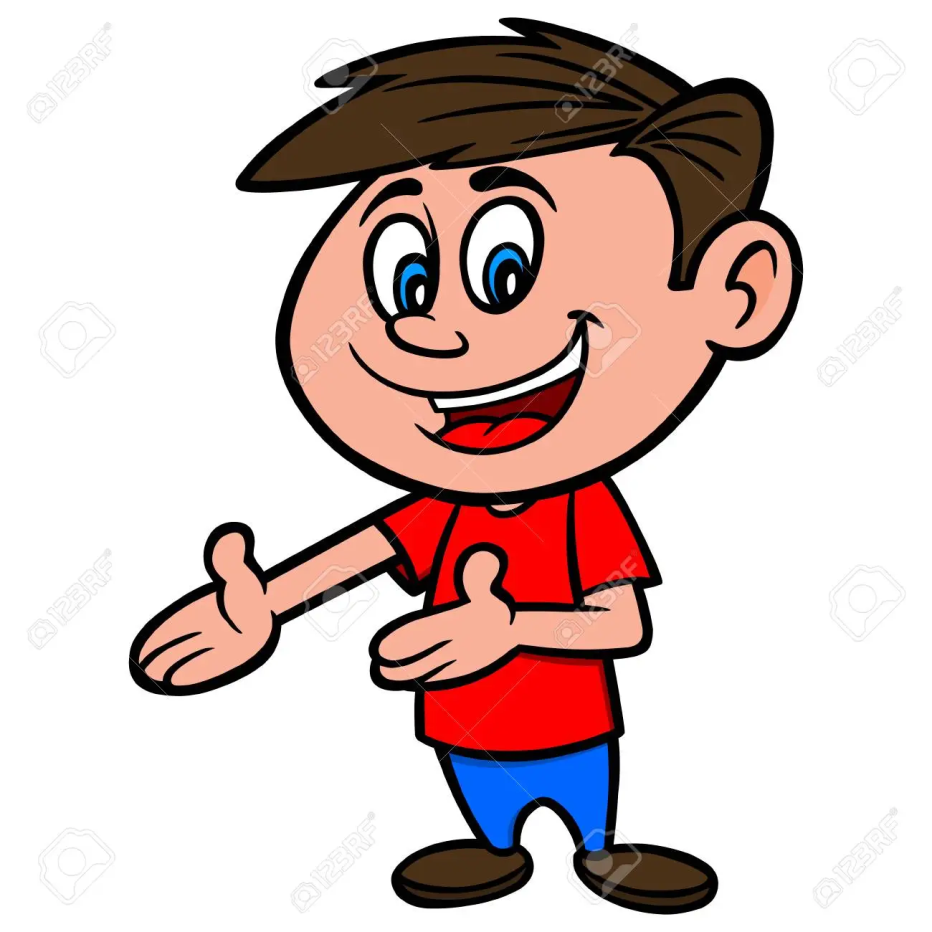 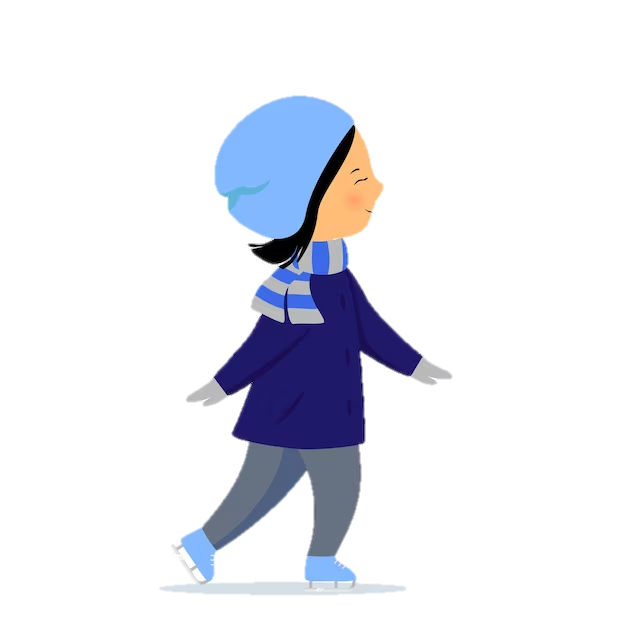 Do they dance?
Yes, they do.
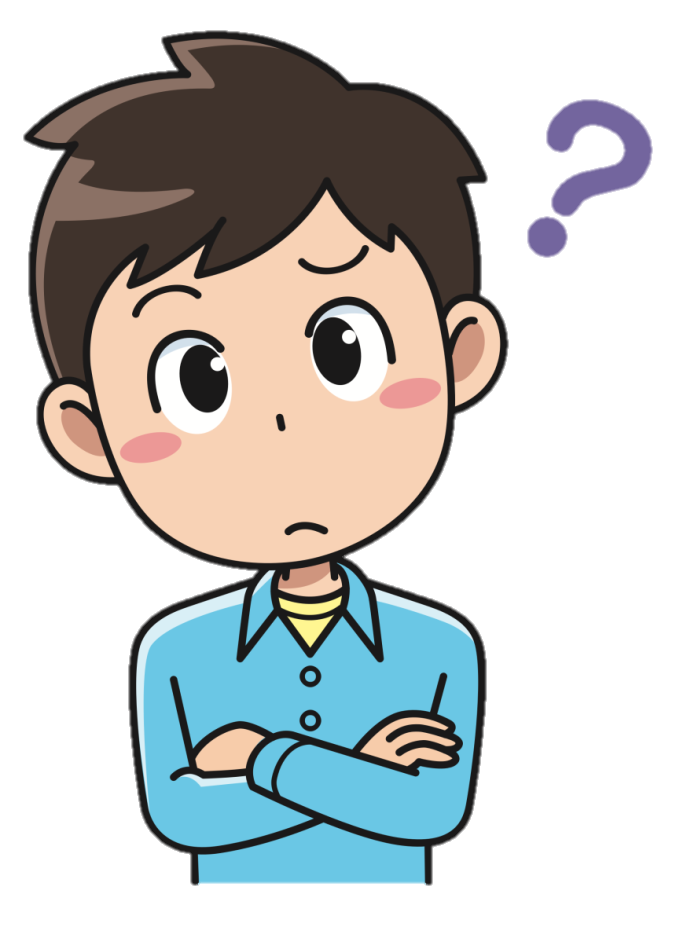 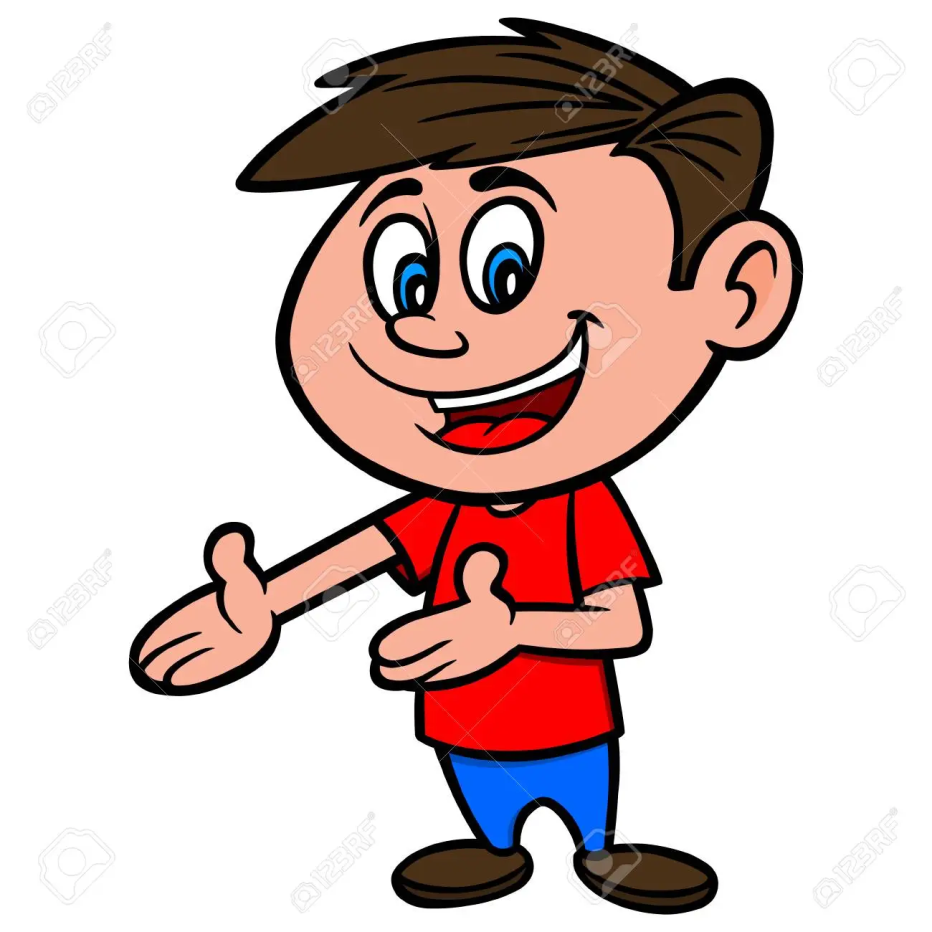 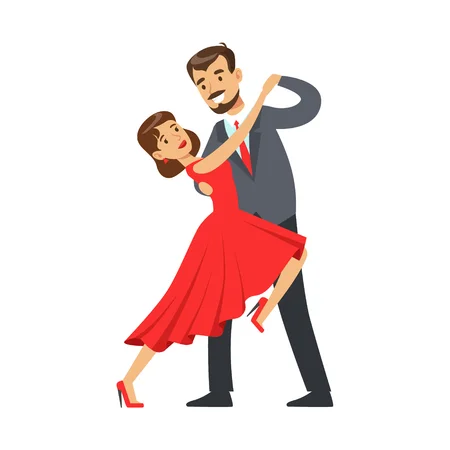 Is Mary sick?
Yes, she is.
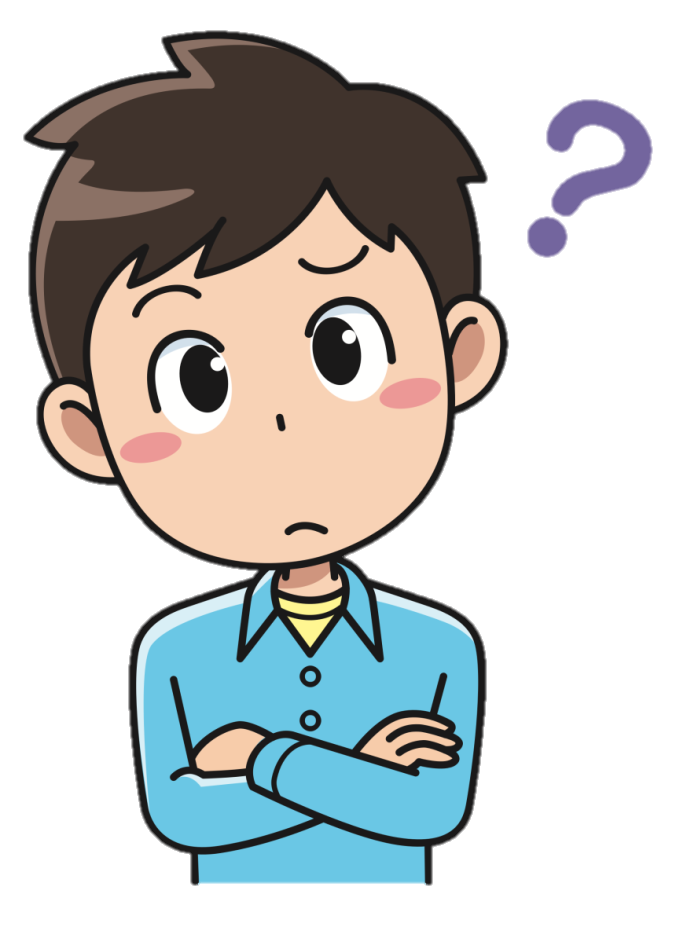 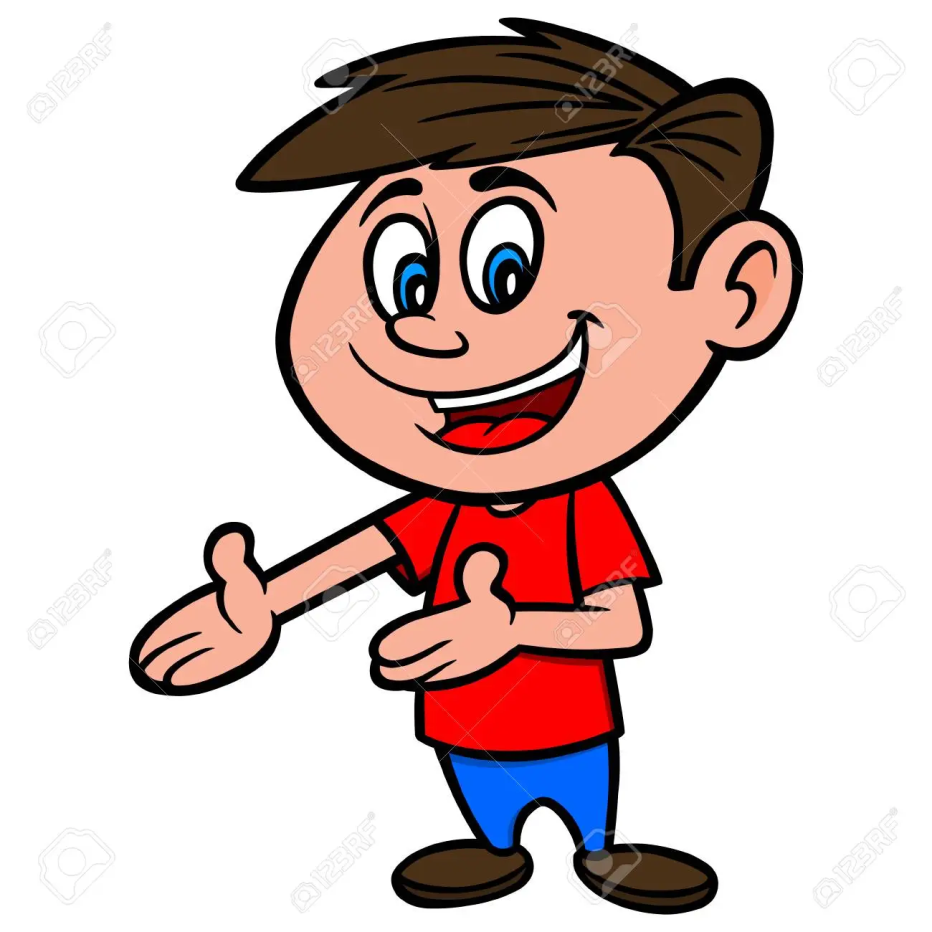 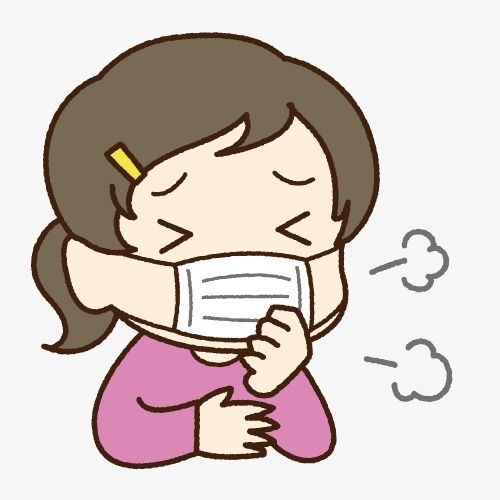 Do we have two pets?
Yes, we do.
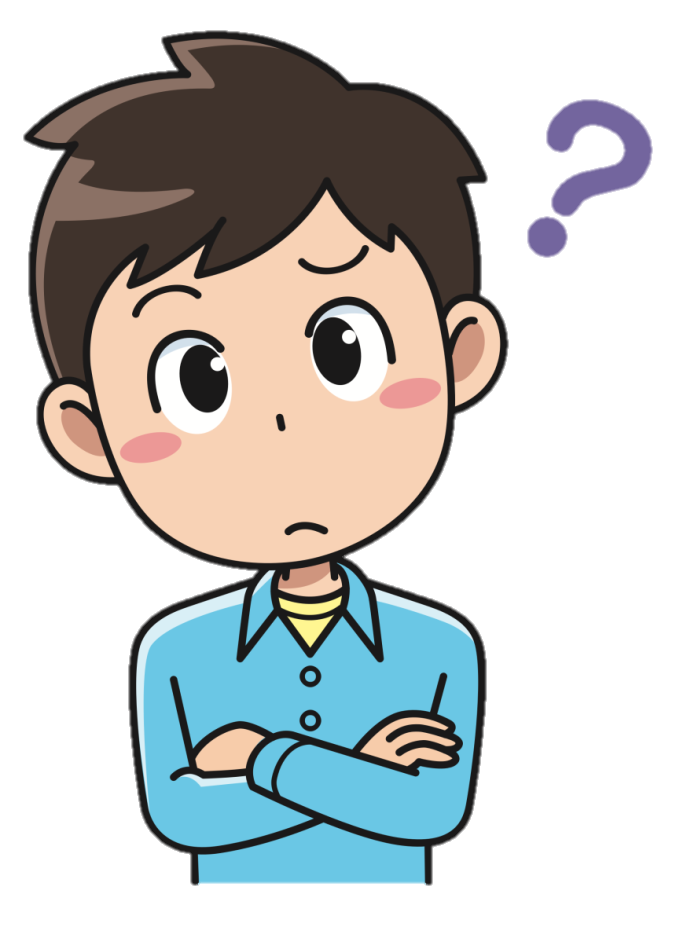 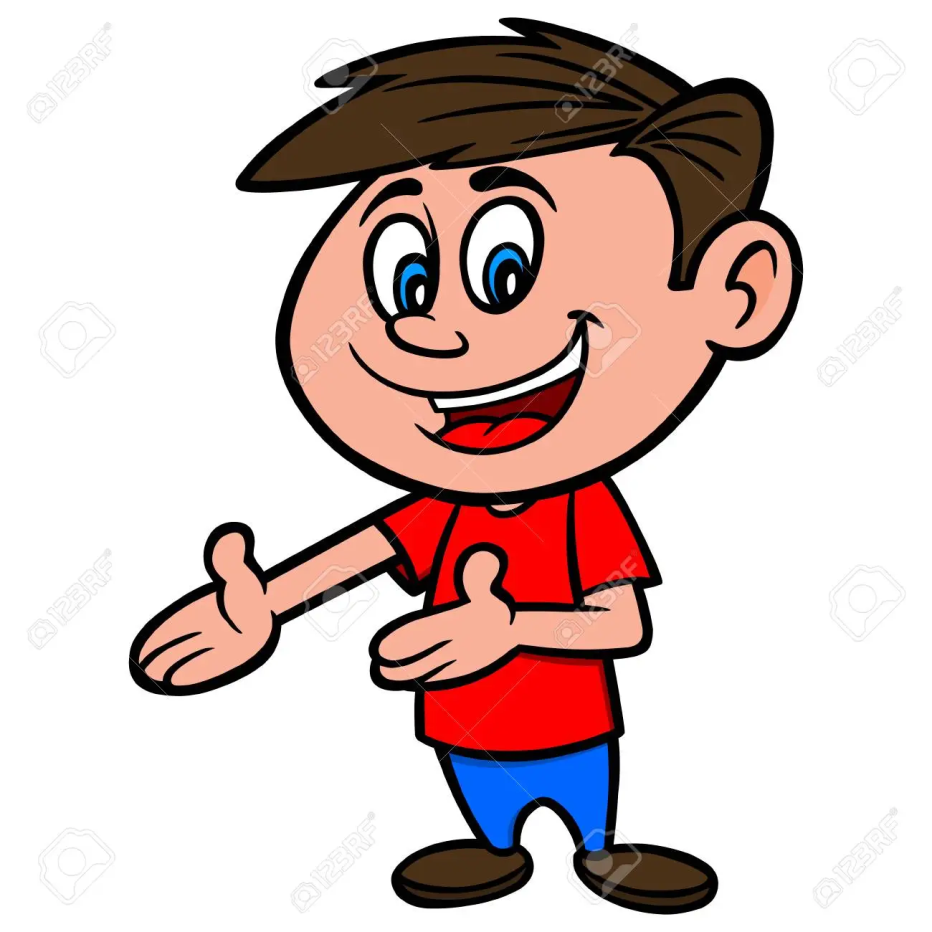 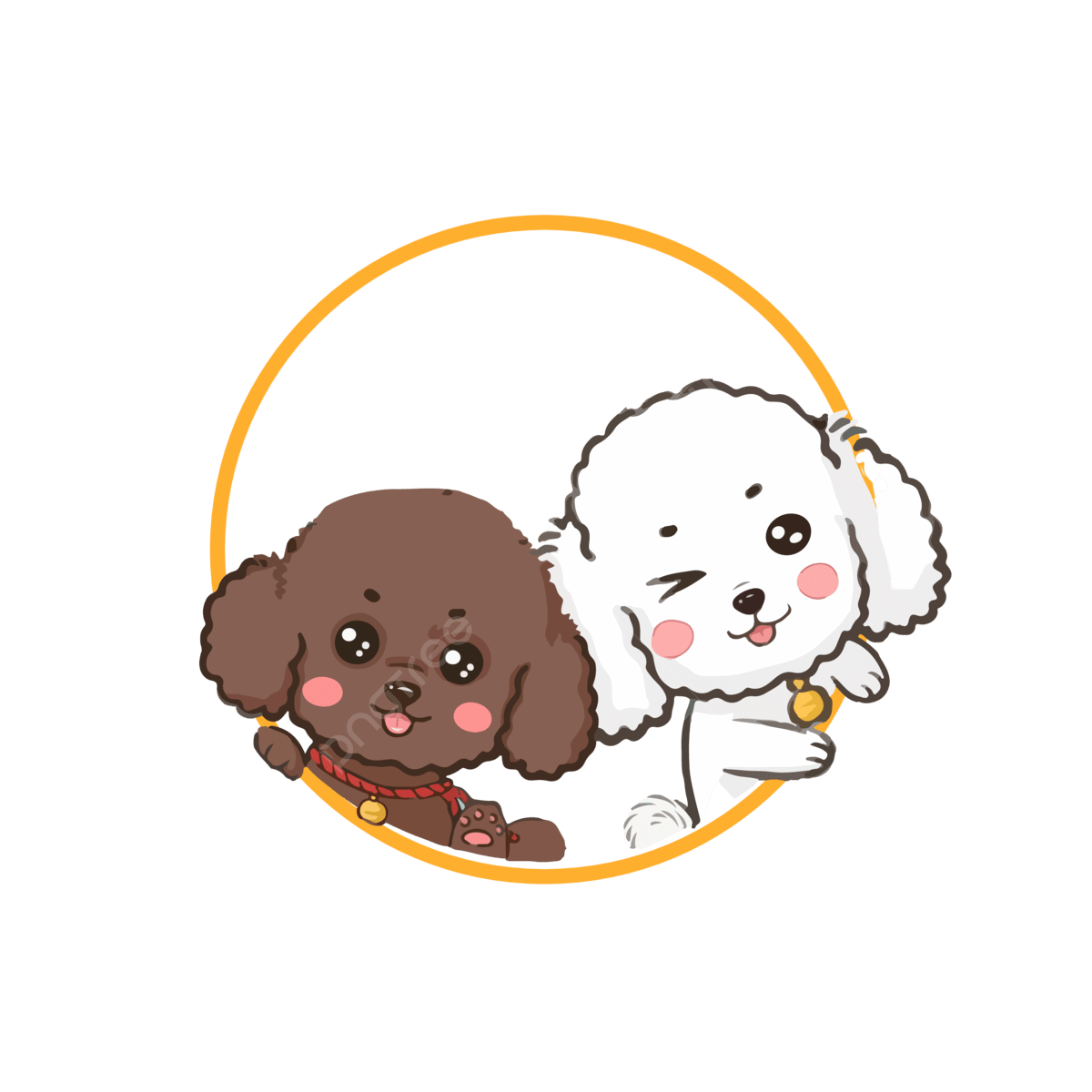 Does he like to cook?
No, he doesn’t.
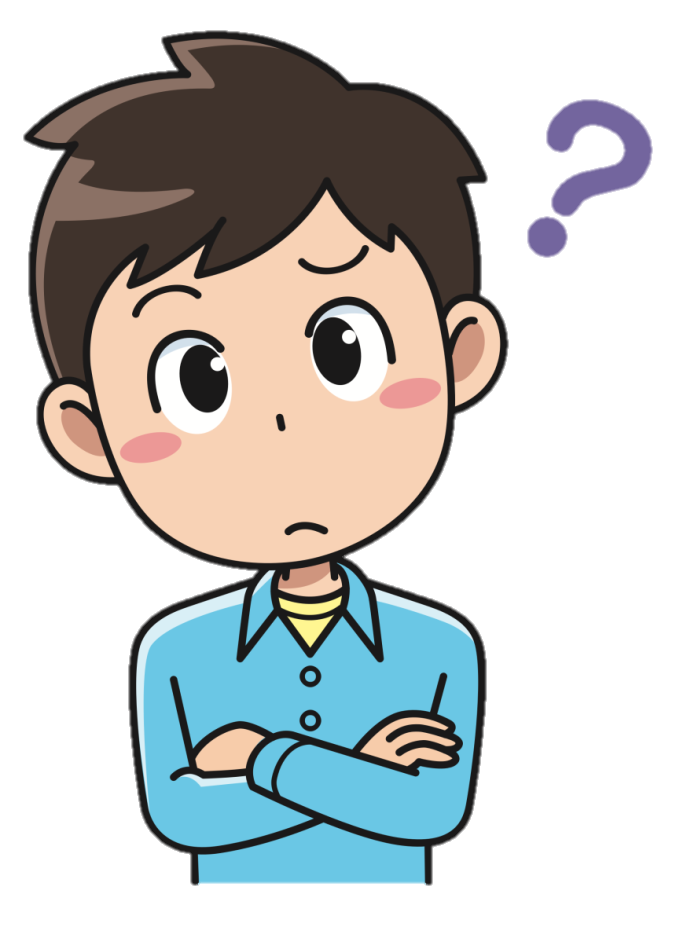 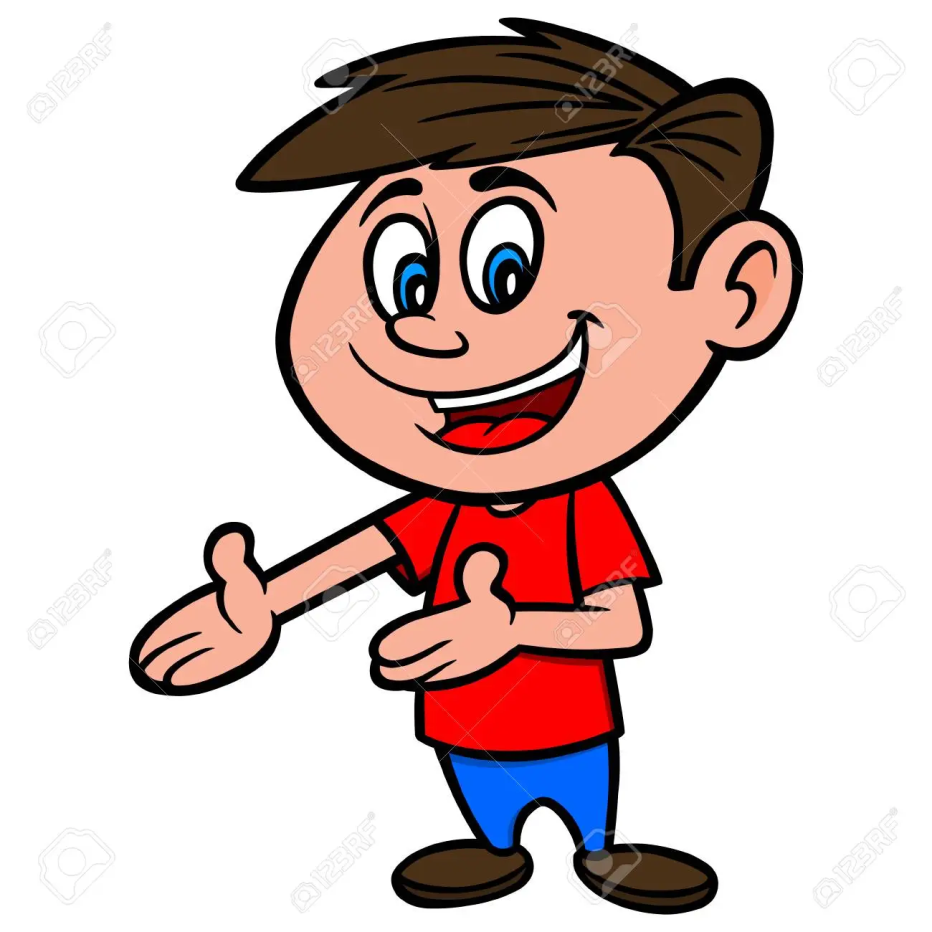 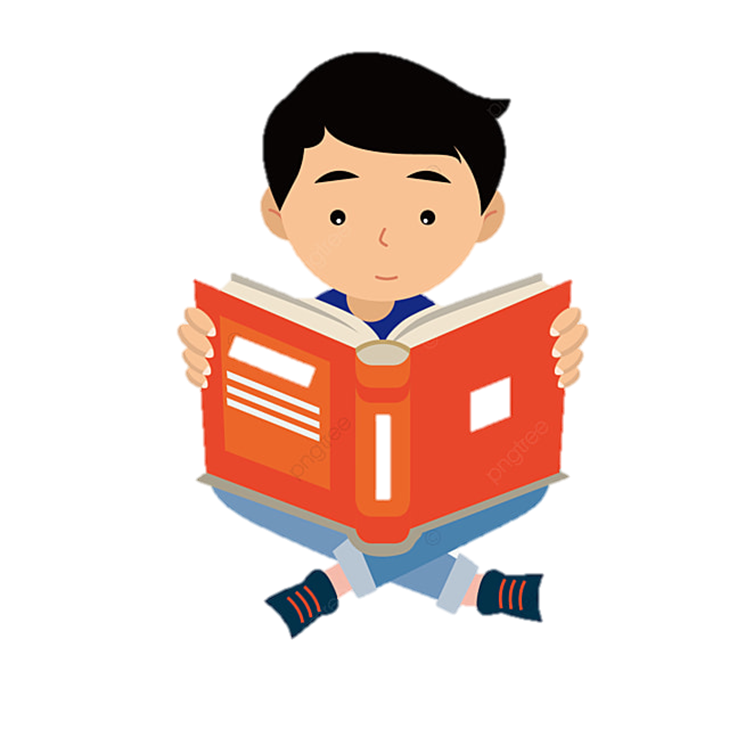 Can they speak English?
Yes, they can.
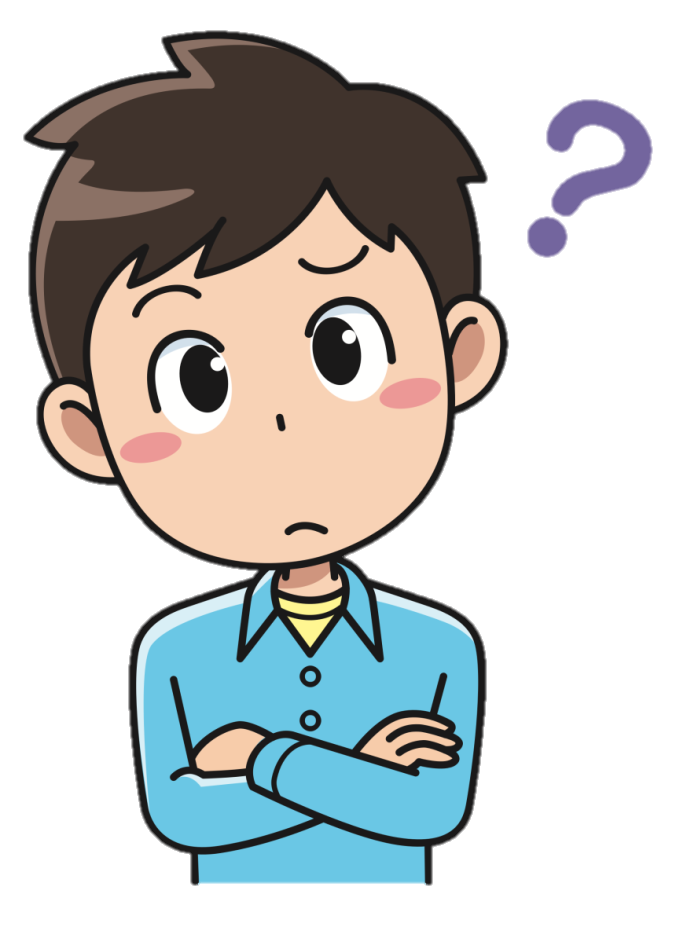 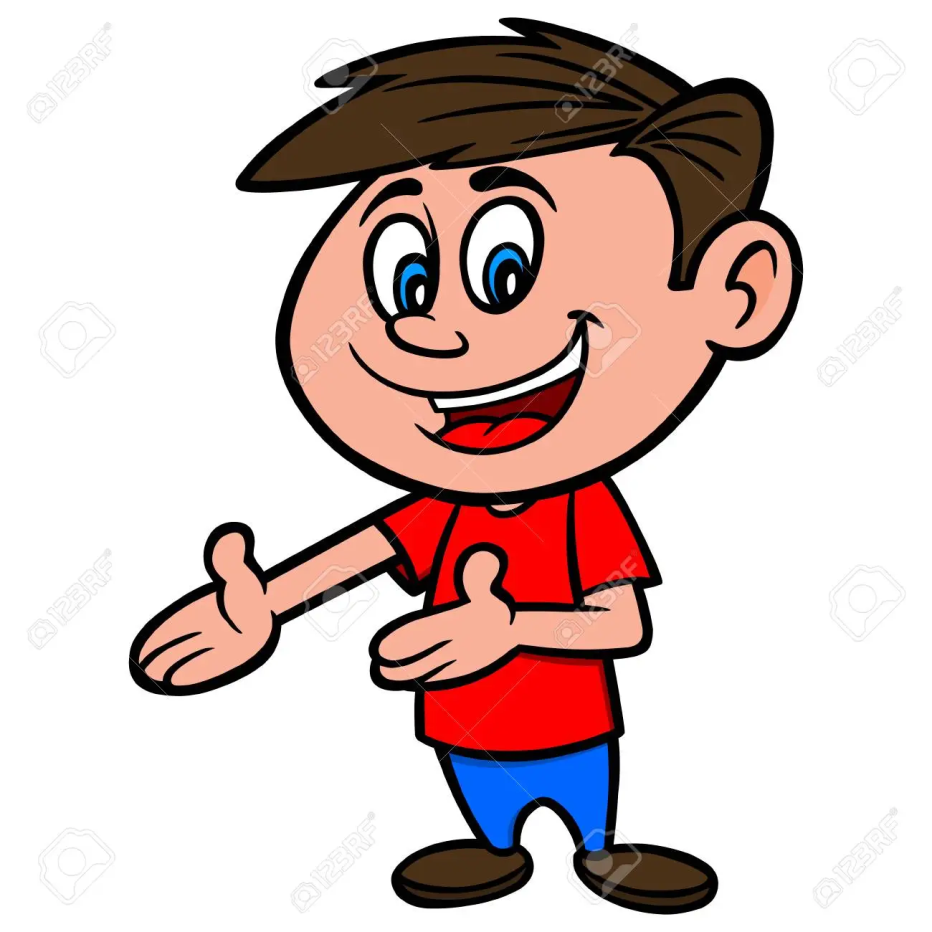 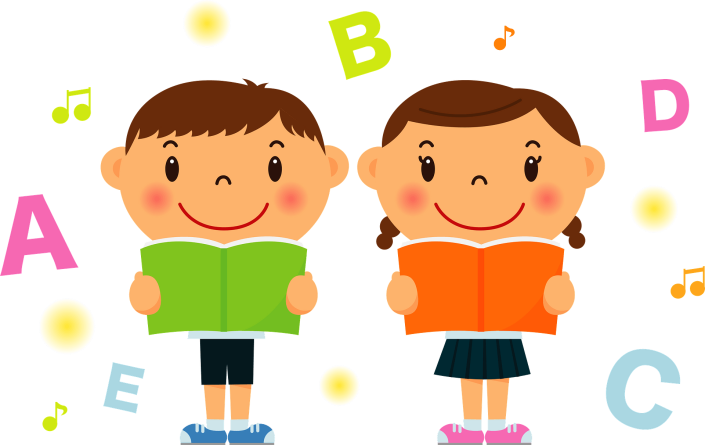 Are your friends sad?
No, they aren’t.
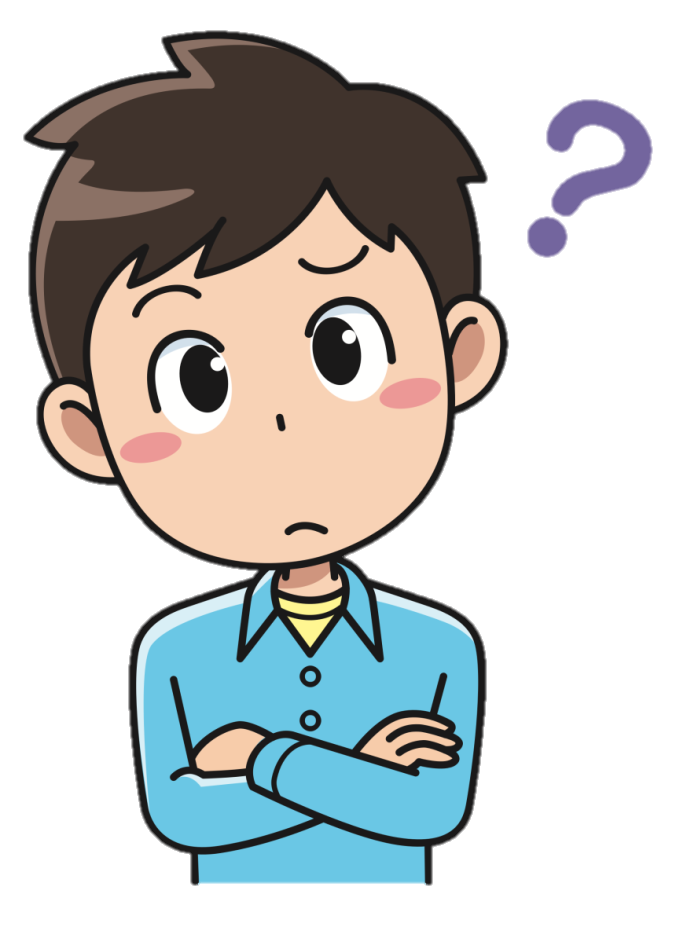 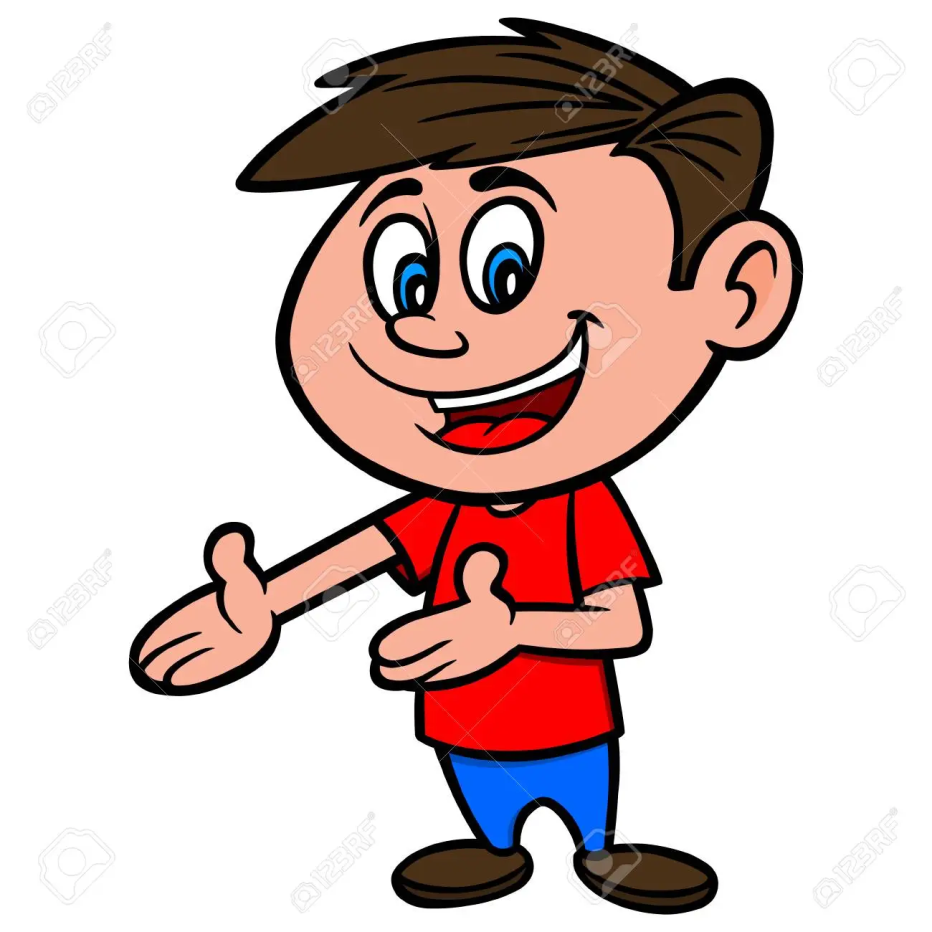 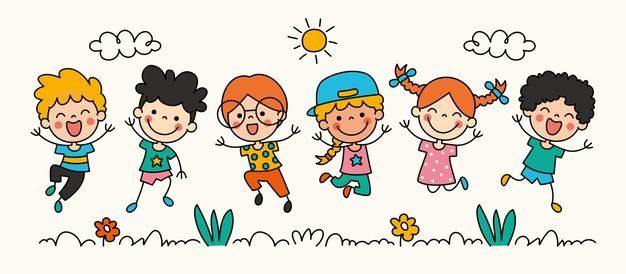 Does he read?
Yes, he does.
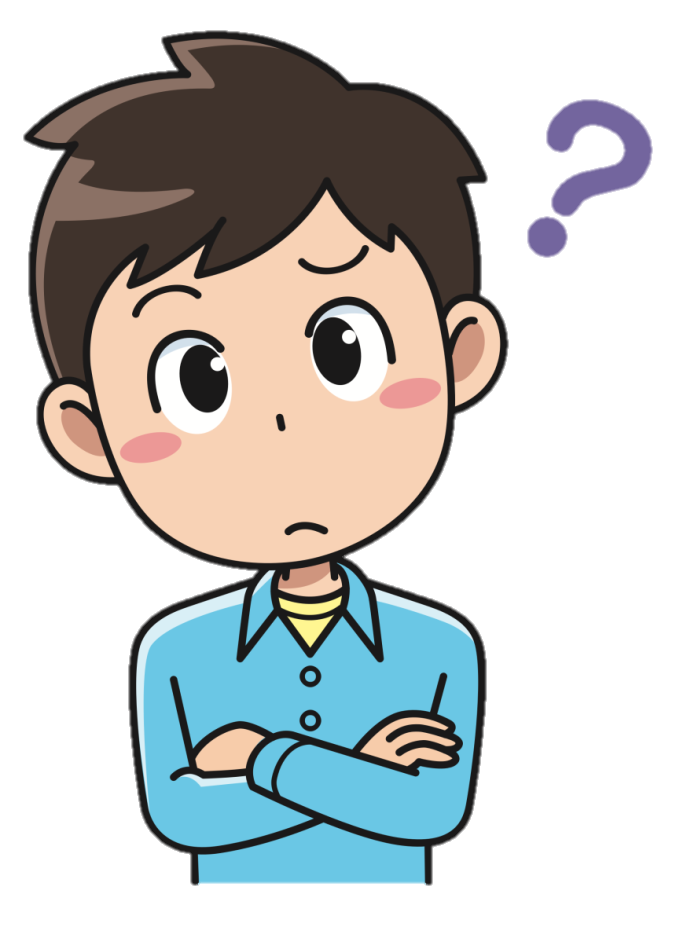 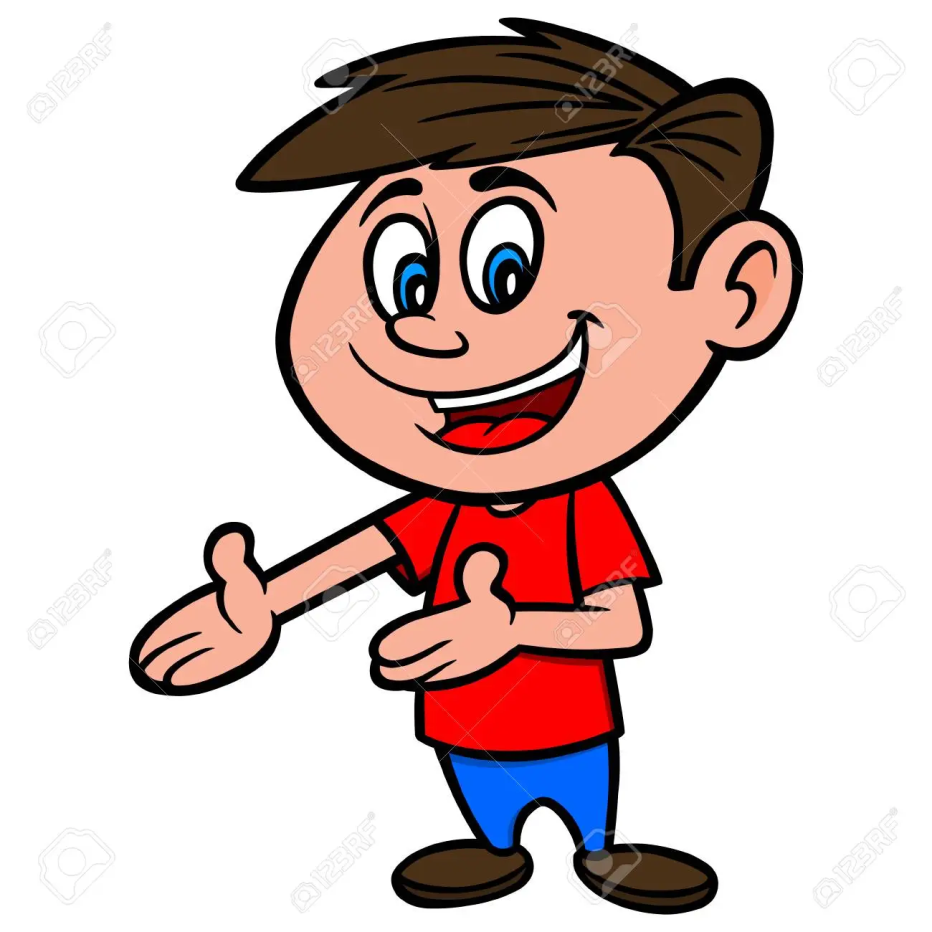 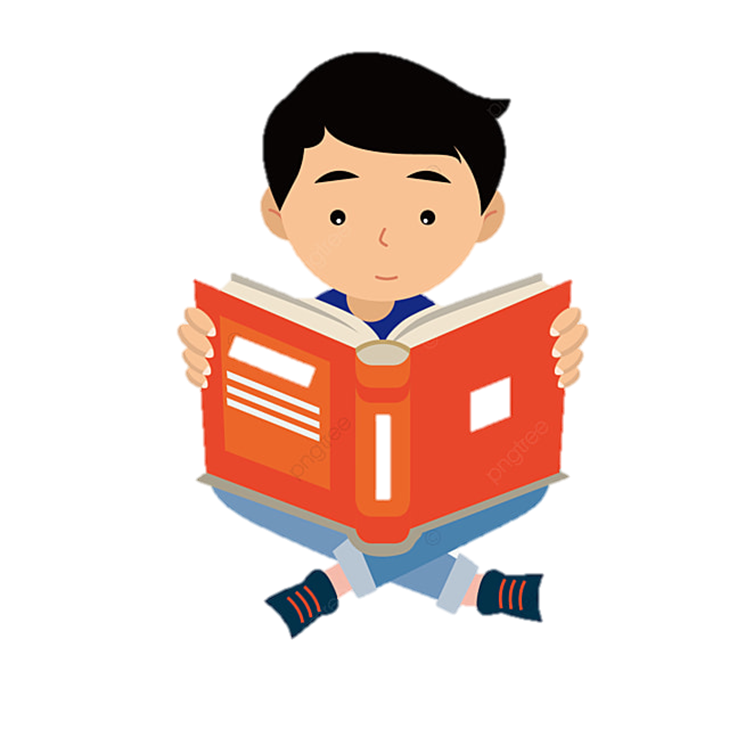 Can he drive well?
Yes, he can.
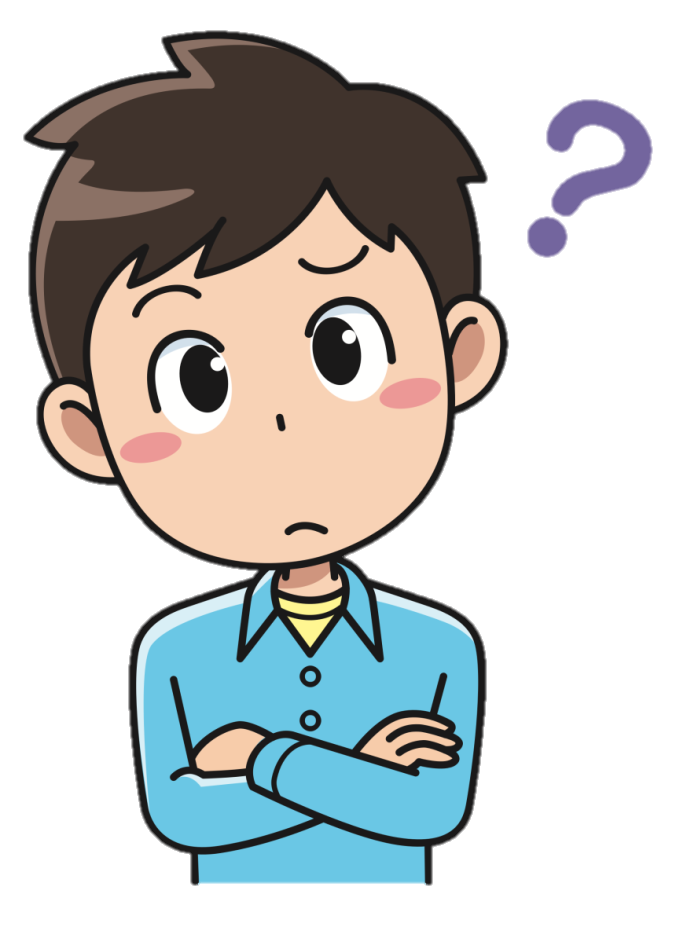 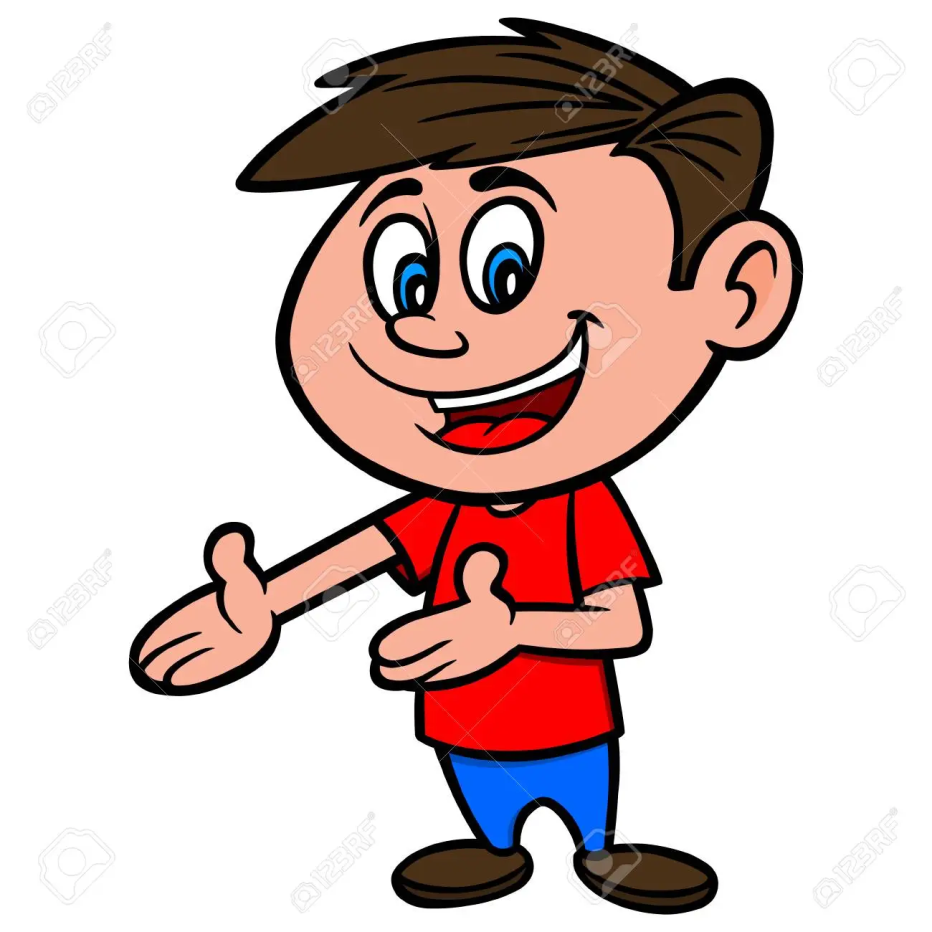 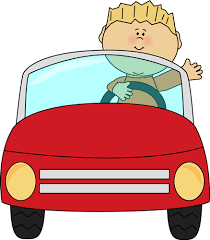 Are they runners?
Yes, they are.
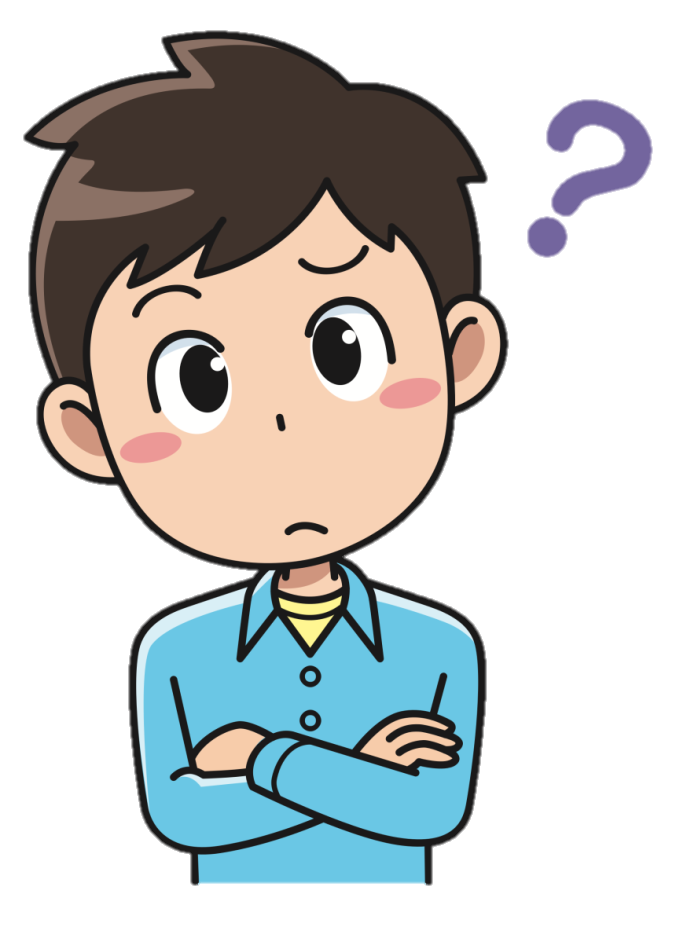 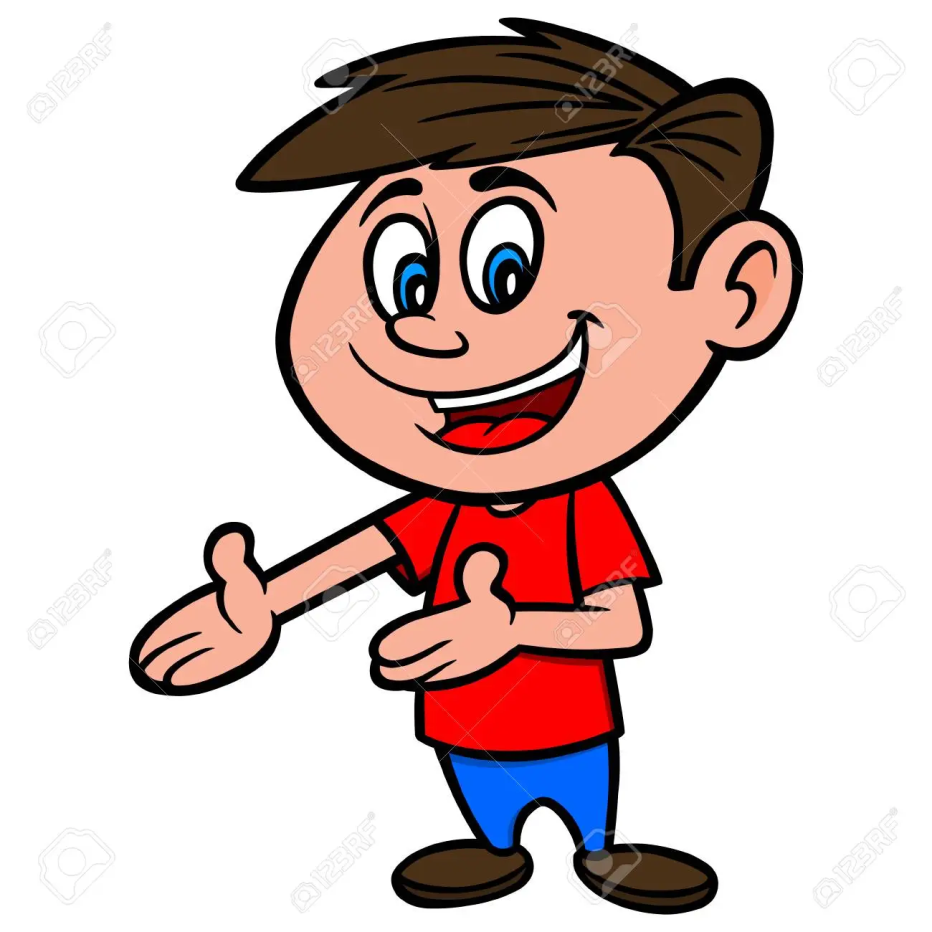 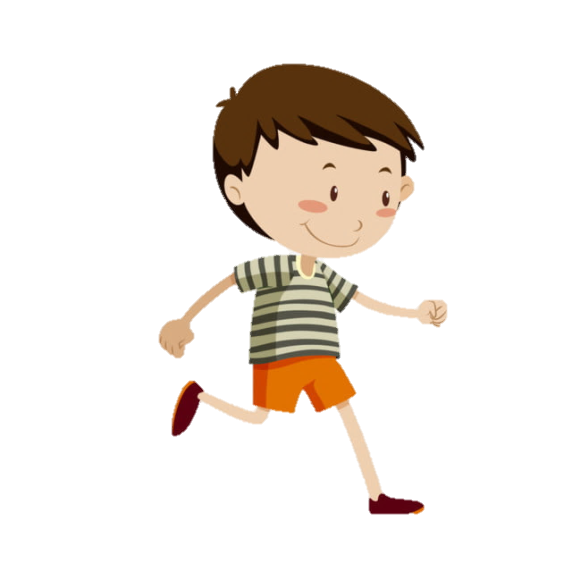 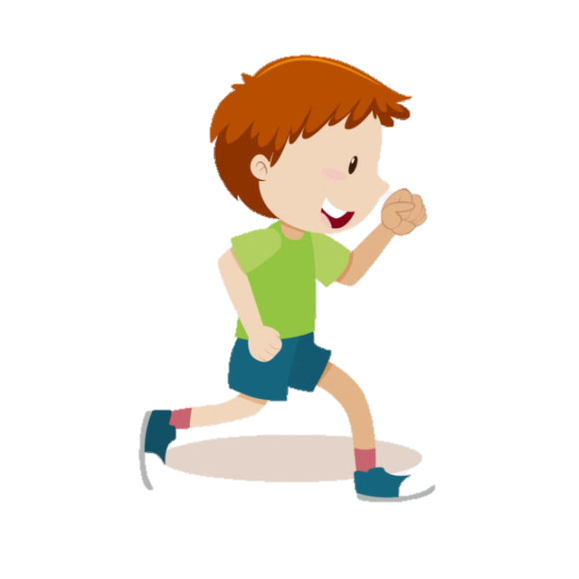 Do they play tennis?
Yes, they do.
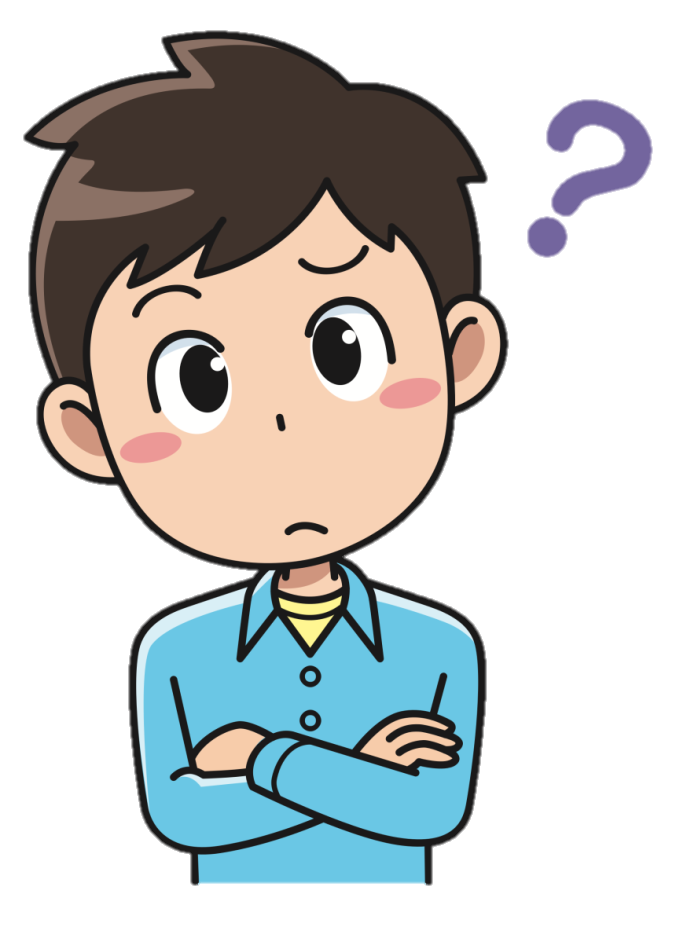 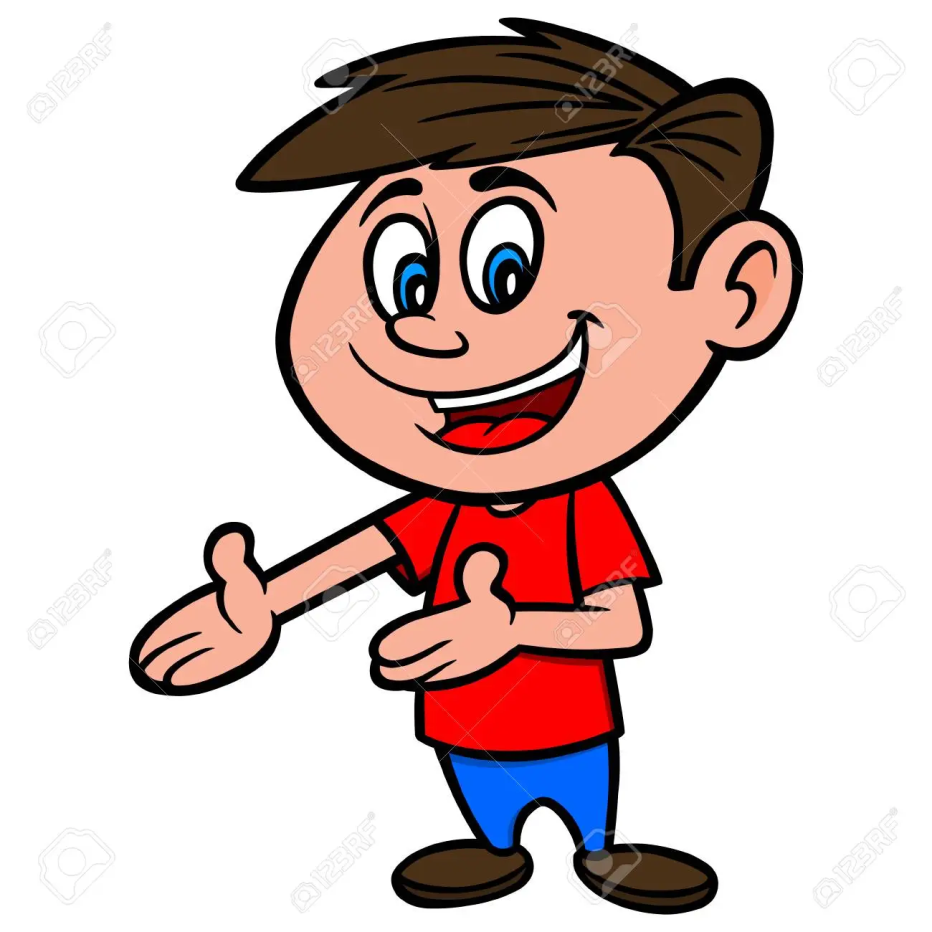 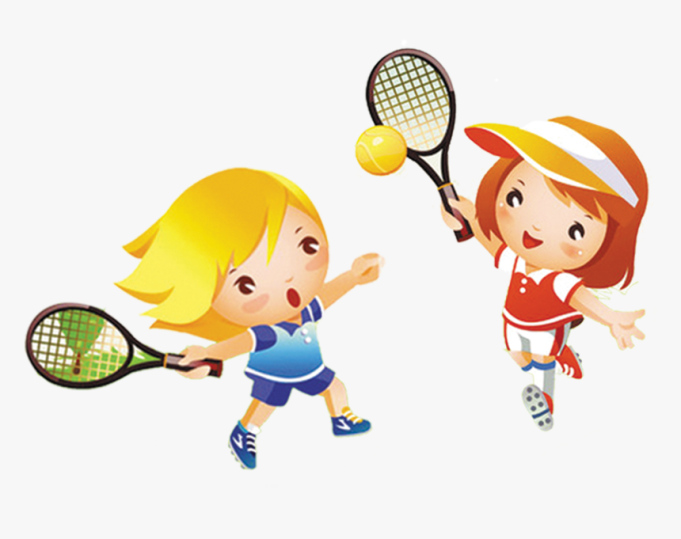 Сделай эти предложения вопросительными и напиши их.
General Green has a phone.
Gwen is in the gym.
The boys can ride horses.
The dancers are on the stage.
You like to play ping-pong.
Homework
Написать о деятельности или профессиях членов семьи, что они умеют делать хорошо, а что не очень хорошо (8 предложений), и нарисовать рисунок к своему сочинению. 
Например: My mother is a driver. She can drive very well. She likes to cook. She can cook but not very well.
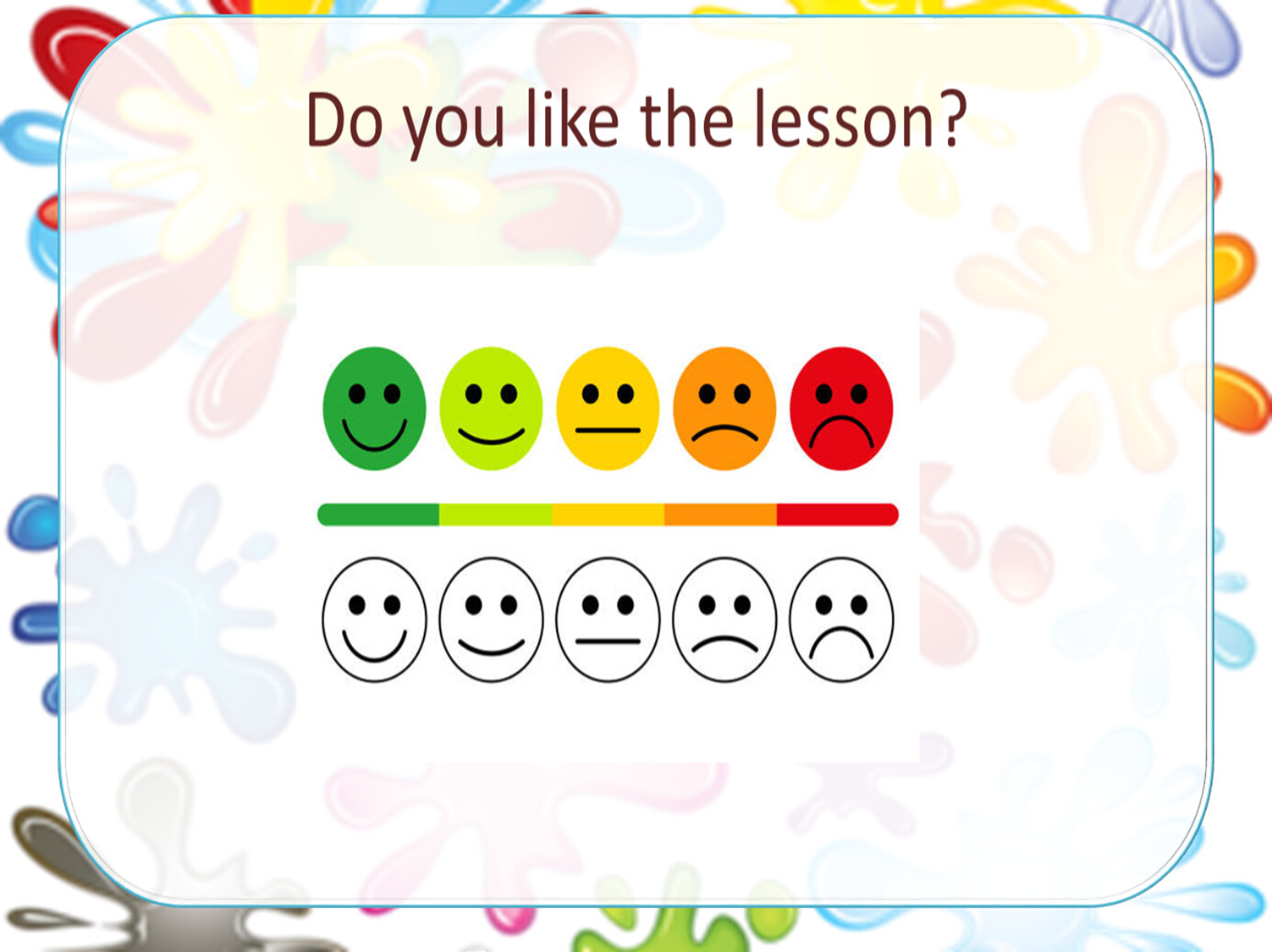